Departamento de Eléctrica y Electrónica
Carrera De Ingeniería Electrónica en Automatización y Control
Tesis previo a la obtención del titulo de Ingeniero Electrónico en Automatización y Control
Titulo:“AUTOMATIZACIÓN DE UN SISTEMA HIBRIDO DE GENERACION DE ENERGÍA ELÉCTRICA A PARTIR DE UN GASIFICADOR DE BIOMASA Y UN SISTEMA FOTOVOLTAICO”
Autor:Lasso Velarde Estaban
ING. AYALA, PAUL
director
ING. GUTIÉRREZ, ROBERTO
codirector
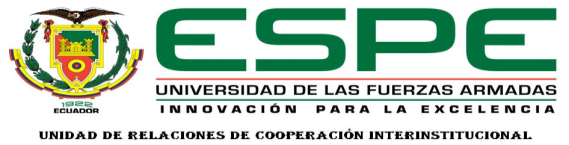 AUTOMATIZACIÓN DE UN SISTEMA HIBRIDO DE GENERACION DE ENERGÍA ELÉCTRICA A PARTIR DE UN GASIFICADOR DE BIOMASA Y UN SISTEMA FOTOVOLTAICO
Lasso E.
1
AUTOMATIZACIÓN DE UN SISTEMA HIBRIDO DE GENERACION DE ENERGÍA ELÉCTRICA A PARTIR DE UN GASIFICADOR DE BIOMASA Y UN SISTEMA FOTOVOLTAICO
Lasso E.
2
INTRODUCCIÓN
AUTOMATIZACIÓN DE UN SISTEMA HIBRIDO DE GENERACION DE ENERGÍA ELÉCTRICA A PARTIR DE UN GASIFICADOR DE BIOMASA Y UN SISTEMA FOTOVOLTAICO
Lasso E.
3
INTRODUCCIÓN
AUTOMATIZACIÓN DE UN SISTEMA HIBRIDO DE GENERACION DE ENERGÍA ELÉCTRICA A PARTIR DE UN GASIFICADOR DE BIOMASA Y UN SISTEMA FOTOVOLTAICO
Lasso E.
4
INTRODUCCIÓN
AUTOMATIZACIÓN DE UN SISTEMA HIBRIDO DE GENERACION DE ENERGÍA ELÉCTRICA A PARTIR DE UN GASIFICADOR DE BIOMASA Y UN SISTEMA FOTOVOLTAICO
Lasso E.
5
INTRODUCCIÓN
AUTOMATIZACIÓN DE UN SISTEMA HIBRIDO DE GENERACION DE ENERGÍA ELÉCTRICA A PARTIR DE UN GASIFICADOR DE BIOMASA Y UN SISTEMA FOTOVOLTAICO
Lasso E.
6
INTRODUCCIÓN
AUTOMATIZACIÓN DE UN SISTEMA HIBRIDO DE GENERACION DE ENERGÍA ELÉCTRICA A PARTIR DE UN GASIFICADOR DE BIOMASA Y UN SISTEMA FOTOVOLTAICO
Lasso E.
7
INTRODUCCIÓN
AUTOMATIZACIÓN DE UN SISTEMA HIBRIDO DE GENERACION DE ENERGÍA ELÉCTRICA A PARTIR DE UN GASIFICADOR DE BIOMASA Y UN SISTEMA FOTOVOLTAICO
Lasso E.
8
INTRODUCCIÓN
AUTOMATIZACIÓN DE UN SISTEMA HIBRIDO DE GENERACION DE ENERGÍA ELÉCTRICA A PARTIR DE UN GASIFICADOR DE BIOMASA Y UN SISTEMA FOTOVOLTAICO
Lasso E.
9
INTRODUCCIÓN
AUTOMATIZACIÓN DE UN SISTEMA HIBRIDO DE GENERACION DE ENERGÍA ELÉCTRICA A PARTIR DE UN GASIFICADOR DE BIOMASA Y UN SISTEMA FOTOVOLTAICO
Lasso E.
10
INTRODUCCIÓN
AUTOMATIZACIÓN DE UN SISTEMA HIBRIDO DE GENERACION DE ENERGÍA ELÉCTRICA A PARTIR DE UN GASIFICADOR DE BIOMASA Y UN SISTEMA FOTOVOLTAICO
Lasso E.
11
INTRODUCCIÓN
AUTOMATIZACIÓN DE UN SISTEMA HIBRIDO DE GENERACION DE ENERGÍA ELÉCTRICA A PARTIR DE UN GASIFICADOR DE BIOMASA Y UN SISTEMA FOTOVOLTAICO
Lasso E.
12
DISEÑO DE LOS SUBSITEMAS DE GENERACIÓN DE ENERGÍA ELÉCTRICA
AUTOMATIZACIÓN DE UN SISTEMA HIBRIDO DE GENERACION DE ENERGÍA ELÉCTRICA A PARTIR DE UN GASIFICADOR DE BIOMASA Y UN SISTEMA FOTOVOLTAICO
Lasso E.
13
DISEÑO DE LOS SUBSITEMAS DE GENERACIÓN DE ENERGÍA ELÉCTRICA
AUTOMATIZACIÓN DE UN SISTEMA HIBRIDO DE GENERACION DE ENERGÍA ELÉCTRICA A PARTIR DE UN GASIFICADOR DE BIOMASA Y UN SISTEMA FOTOVOLTAICO
Lasso E.
14
DISEÑO DE LOS SUBSITEMAS DE GENERACIÓN DE ENERGÍA ELÉCTRICA
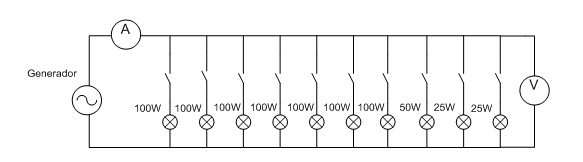 AUTOMATIZACIÓN DE UN SISTEMA HIBRIDO DE GENERACION DE ENERGÍA ELÉCTRICA A PARTIR DE UN GASIFICADOR DE BIOMASA Y UN SISTEMA FOTOVOLTAICO
Lasso E.
15
DISEÑO DE LOS SUBSITEMAS DE GENERACIÓN DE ENERGÍA ELÉCTRICA
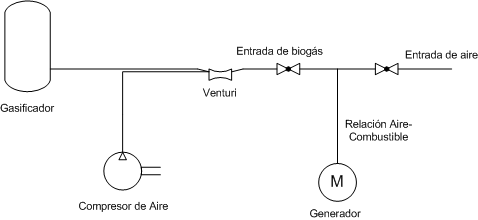 AUTOMATIZACIÓN DE UN SISTEMA HIBRIDO DE GENERACION DE ENERGÍA ELÉCTRICA A PARTIR DE UN GASIFICADOR DE BIOMASA Y UN SISTEMA FOTOVOLTAICO
Lasso E.
16
DISEÑO DE LOS SUBSITEMAS DE GENERACIÓN DE ENERGÍA ELÉCTRICA
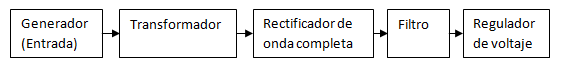 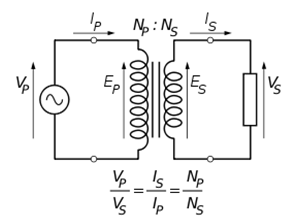 Relación de Transformación:
AUTOMATIZACIÓN DE UN SISTEMA HIBRIDO DE GENERACION DE ENERGÍA ELÉCTRICA A PARTIR DE UN GASIFICADOR DE BIOMASA Y UN SISTEMA FOTOVOLTAICO
Lasso E.
17
DISEÑO DE LOS SUBSITEMAS DE GENERACIÓN DE ENERGÍA ELÉCTRICA
AUTOMATIZACIÓN DE UN SISTEMA HIBRIDO DE GENERACION DE ENERGÍA ELÉCTRICA A PARTIR DE UN GASIFICADOR DE BIOMASA Y UN SISTEMA FOTOVOLTAICO
Lasso E.
18
DISEÑO DE LOS SUBSITEMAS DE GENERACIÓN DE ENERGÍA ELÉCTRICA
Corriente total=2.87*3=8.61[A]

Potencia=24*8.61=206.64[W]
AUTOMATIZACIÓN DE UN SISTEMA HIBRIDO DE GENERACION DE ENERGÍA ELÉCTRICA A PARTIR DE UN GASIFICADOR DE BIOMASA Y UN SISTEMA FOTOVOLTAICO
Lasso E.
19
DISEÑO DE LOS SUBSITEMAS DE GENERACIÓN DE ENERGÍA ELÉCTRICA
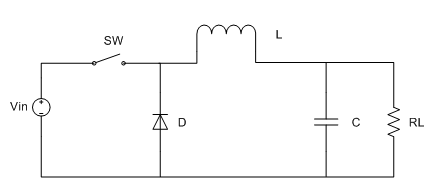 Ciclo de trabajo:
Corriente de salida:
Corriente salida 
real:
Tensión entrada : Vin=24V
Tensión de carga de baterías va en el rango de 14.4V a 15V
AUTOMATIZACIÓN DE UN SISTEMA HIBRIDO DE GENERACION DE ENERGÍA ELÉCTRICA A PARTIR DE UN GASIFICADOR DE BIOMASA Y UN SISTEMA FOTOVOLTAICO
Lasso E.
20
DISEÑO DE LOS SUBSITEMAS DE GENERACIÓN DE ENERGÍA ELÉCTRICA
Capacidad total:
AUTOMATIZACIÓN DE UN SISTEMA HIBRIDO DE GENERACION DE ENERGÍA ELÉCTRICA A PARTIR DE UN GASIFICADOR DE BIOMASA Y UN SISTEMA FOTOVOLTAICO
Lasso E.
21
DISEÑO DE LOS SUBSITEMAS DE GENERACIÓN DE ENERGÍA ELÉCTRICA
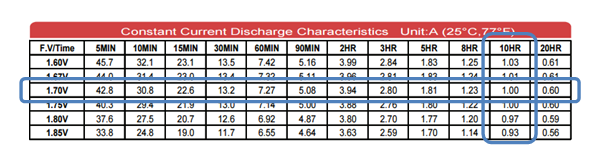 Tiempo_descarga=10 horas
Consumo_corriente=1 A
Voltaje de descarga= 10.2V
AUTOMATIZACIÓN DE UN SISTEMA HIBRIDO DE GENERACION DE ENERGÍA ELÉCTRICA A PARTIR DE UN GASIFICADOR DE BIOMASA Y UN SISTEMA FOTOVOLTAICO
Lasso E.
22
DISEÑO DE LOS SUBSITEMAS DE GENERACIÓN DE ENERGÍA ELÉCTRICA
Potencia_bateria=Voltaje*corriente=12V*1A=12W

Potencia banco baterías=Potencia_bateria*N baterias=12W*12=144W
AUTOMATIZACIÓN DE UN SISTEMA HIBRIDO DE GENERACION DE ENERGÍA ELÉCTRICA A PARTIR DE UN GASIFICADOR DE BIOMASA Y UN SISTEMA FOTOVOLTAICO
Lasso E.
23
DISEÑO DE LOS SUBSITEMAS DE GENERACIÓN DE ENERGÍA ELÉCTRICA
AUTOMATIZACIÓN DE UN SISTEMA HIBRIDO DE GENERACION DE ENERGÍA ELÉCTRICA A PARTIR DE UN GASIFICADOR DE BIOMASA Y UN SISTEMA FOTOVOLTAICO
Lasso E.
24
INTEGRACIÓN Y OPTIMIZACIÓN DEL SISTEMA HIBRIDO DE ENERGÍA
AUTOMATIZACIÓN DE UN SISTEMA HIBRIDO DE GENERACION DE ENERGÍA ELÉCTRICA A PARTIR DE UN GASIFICADOR DE BIOMASA Y UN SISTEMA FOTOVOLTAICO
Lasso E.
25
INTEGRACIÓN Y OPTIMIZACIÓN DEL SISTEMA HIBRIDO DE ENERGÍA
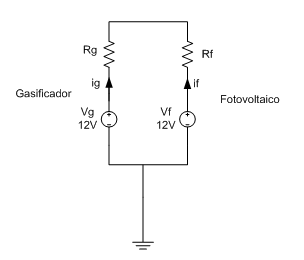 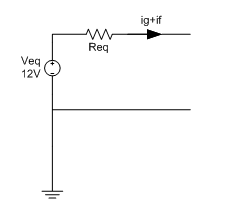 AUTOMATIZACIÓN DE UN SISTEMA HIBRIDO DE GENERACION DE ENERGÍA ELÉCTRICA A PARTIR DE UN GASIFICADOR DE BIOMASA Y UN SISTEMA FOTOVOLTAICO
Lasso E.
26
INTEGRACIÓN Y OPTIMIZACIÓN DEL SISTEMA HIBRIDO DE ENERGÍA
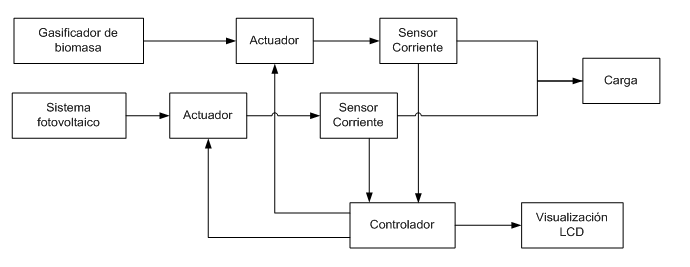 AUTOMATIZACIÓN DE UN SISTEMA HIBRIDO DE GENERACION DE ENERGÍA ELÉCTRICA A PARTIR DE UN GASIFICADOR DE BIOMASA Y UN SISTEMA FOTOVOLTAICO
Lasso E.
27
INTEGRACIÓN Y OPTIMIZACIÓN DEL SISTEMA HIBRIDO DE ENERGÍA
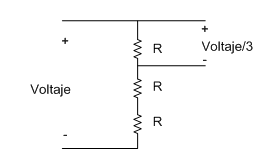 R=33kΩ
AUTOMATIZACIÓN DE UN SISTEMA HIBRIDO DE GENERACION DE ENERGÍA ELÉCTRICA A PARTIR DE UN GASIFICADOR DE BIOMASA Y UN SISTEMA FOTOVOLTAICO
Lasso E.
28
INTEGRACIÓN Y OPTIMIZACIÓN DEL SISTEMA HIBRIDO DE ENERGÍA
Sensibilidad conversor ADC
Sensor ACS712 - 20A
AUTOMATIZACIÓN DE UN SISTEMA HIBRIDO DE GENERACION DE ENERGÍA ELÉCTRICA A PARTIR DE UN GASIFICADOR DE BIOMASA Y UN SISTEMA FOTOVOLTAICO
Lasso E.
29
INTEGRACIÓN Y OPTIMIZACIÓN DEL SISTEMA HIBRIDO DE ENERGÍA
Ecuación para configuración de registros
AUTOMATIZACIÓN DE UN SISTEMA HIBRIDO DE GENERACION DE ENERGÍA ELÉCTRICA A PARTIR DE UN GASIFICADOR DE BIOMASA Y UN SISTEMA FOTOVOLTAICO
Lasso E.
30
INTEGRACIÓN Y OPTIMIZACIÓN DEL SISTEMA HIBRIDO DE ENERGÍA
Condiciones de generación
AUTOMATIZACIÓN DE UN SISTEMA HIBRIDO DE GENERACION DE ENERGÍA ELÉCTRICA A PARTIR DE UN GASIFICADOR DE BIOMASA Y UN SISTEMA FOTOVOLTAICO
Lasso E.
31
INTEGRACIÓN Y OPTIMIZACIÓN DEL SISTEMA HIBRIDO DE ENERGÍA
AUTOMATIZACIÓN DE UN SISTEMA HIBRIDO DE GENERACION DE ENERGÍA ELÉCTRICA A PARTIR DE UN GASIFICADOR DE BIOMASA Y UN SISTEMA FOTOVOLTAICO
Lasso E.
32
INTEGRACIÓN Y OPTIMIZACIÓN DEL SISTEMA HIBRIDO DE ENERGÍA
AUTOMATIZACIÓN DE UN SISTEMA HIBRIDO DE GENERACION DE ENERGÍA ELÉCTRICA A PARTIR DE UN GASIFICADOR DE BIOMASA Y UN SISTEMA FOTOVOLTAICO
Lasso E.
33
ANALISIS DE RESULTADOS
AUTOMATIZACIÓN DE UN SISTEMA HIBRIDO DE GENERACION DE ENERGÍA ELÉCTRICA A PARTIR DE UN GASIFICADOR DE BIOMASA Y UN SISTEMA FOTOVOLTAICO
Lasso E.
34
ANALISIS DE RESULTADOS
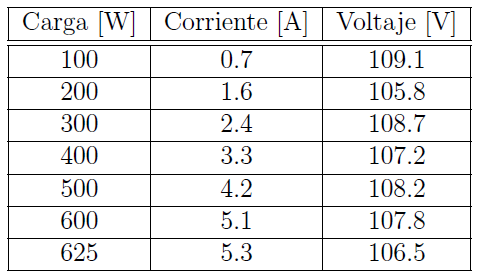 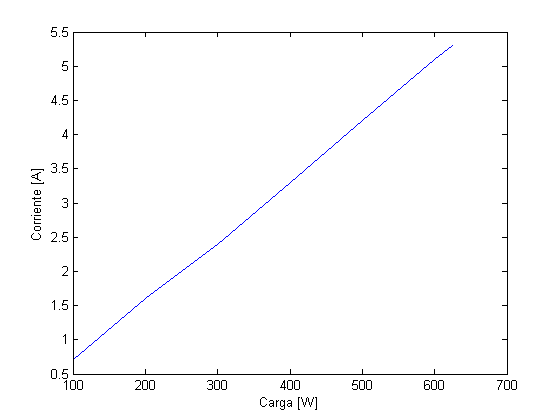 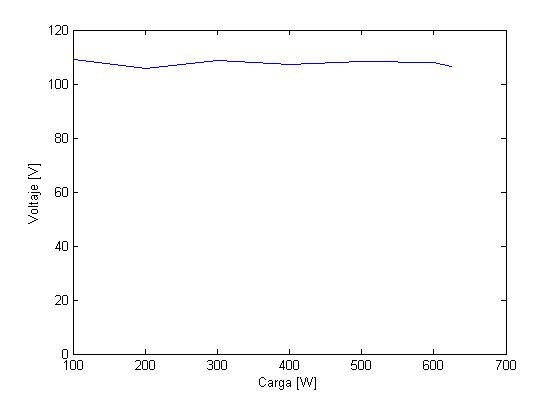 AUTOMATIZACIÓN DE UN SISTEMA HIBRIDO DE GENERACION DE ENERGÍA ELÉCTRICA A PARTIR DE UN GASIFICADOR DE BIOMASA Y UN SISTEMA FOTOVOLTAICO
Lasso E.
35
ANALISIS DE RESULTADOS
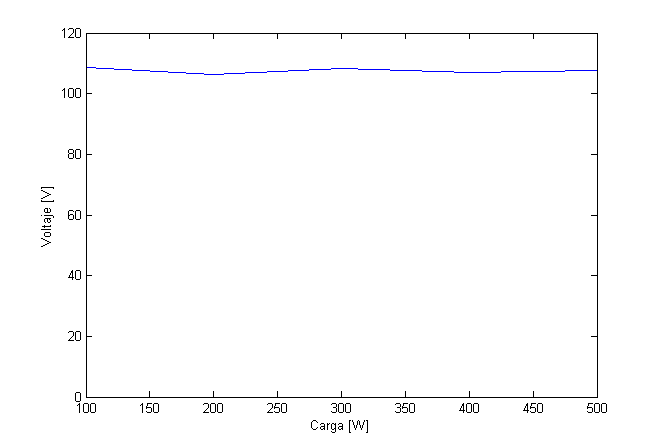 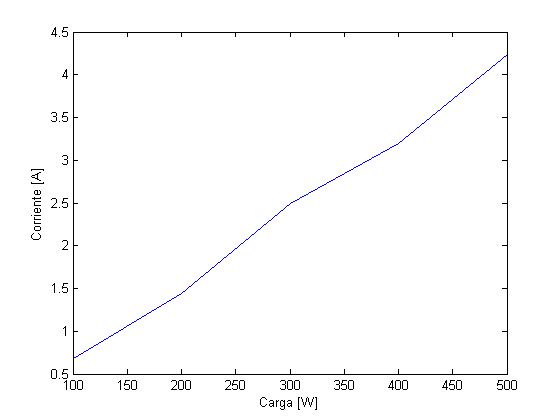 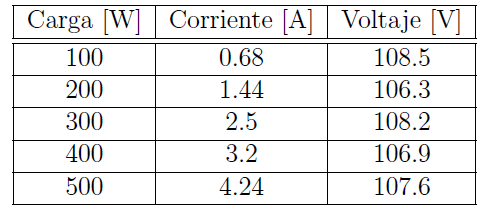 AUTOMATIZACIÓN DE UN SISTEMA HIBRIDO DE GENERACION DE ENERGÍA ELÉCTRICA A PARTIR DE UN GASIFICADOR DE BIOMASA Y UN SISTEMA FOTOVOLTAICO
Lasso E.
36
ANALISIS DE RESULTADOS
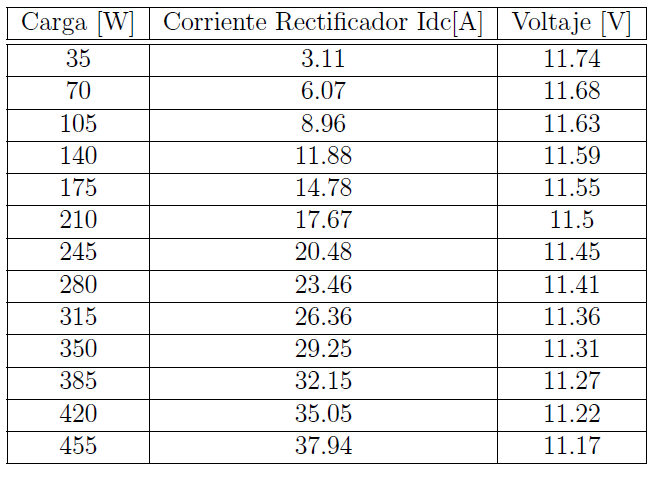 AUTOMATIZACIÓN DE UN SISTEMA HIBRIDO DE GENERACION DE ENERGÍA ELÉCTRICA A PARTIR DE UN GASIFICADOR DE BIOMASA Y UN SISTEMA FOTOVOLTAICO
Lasso E.
37
ANALISIS DE RESULTADOS
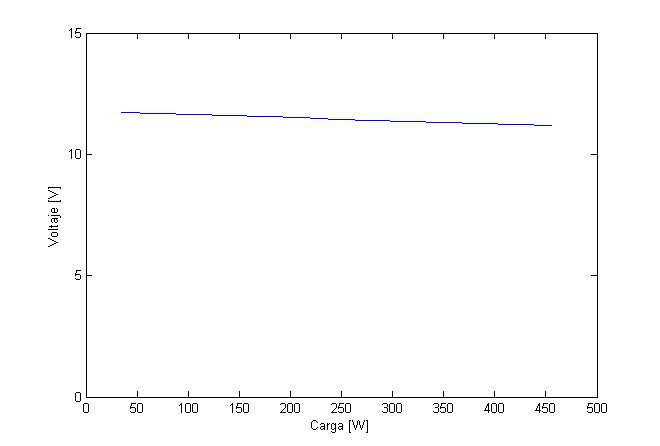 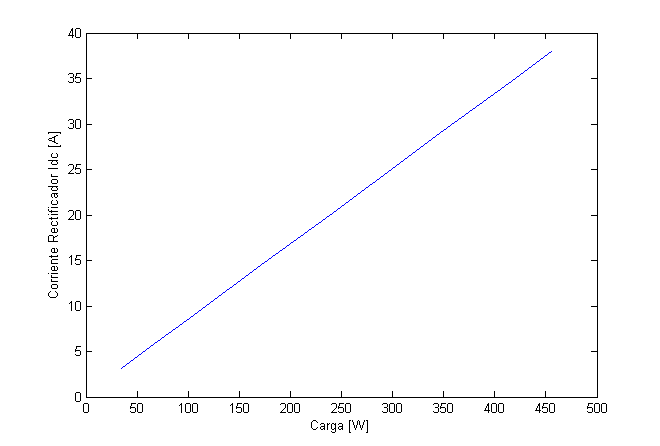 AUTOMATIZACIÓN DE UN SISTEMA HIBRIDO DE GENERACION DE ENERGÍA ELÉCTRICA A PARTIR DE UN GASIFICADOR DE BIOMASA Y UN SISTEMA FOTOVOLTAICO
Lasso E.
38
ANALISIS DE RESULTADOS
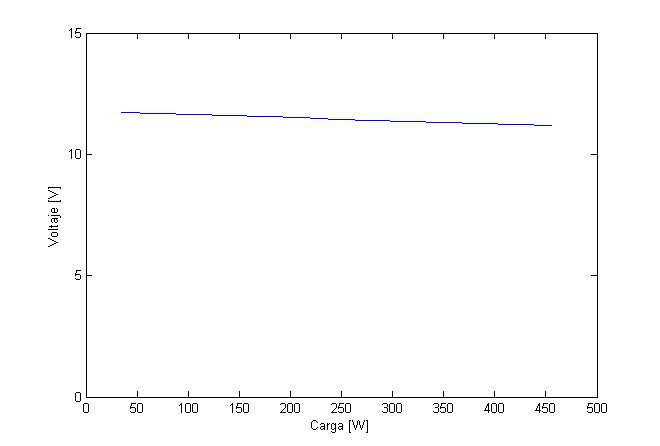 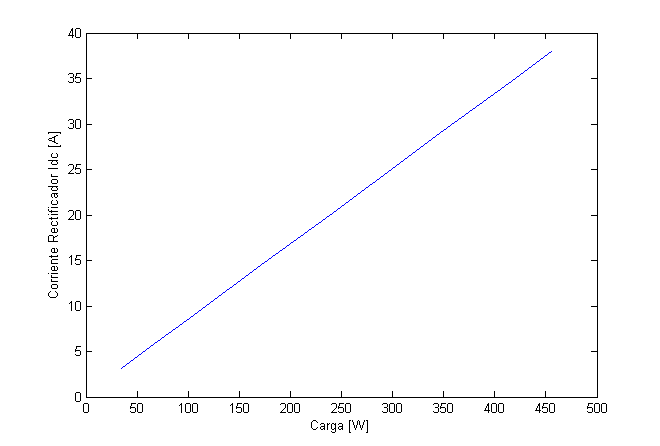 AUTOMATIZACIÓN DE UN SISTEMA HIBRIDO DE GENERACION DE ENERGÍA ELÉCTRICA A PARTIR DE UN GASIFICADOR DE BIOMASA Y UN SISTEMA FOTOVOLTAICO
Lasso E.
39
ANALISIS DE RESULTADOS
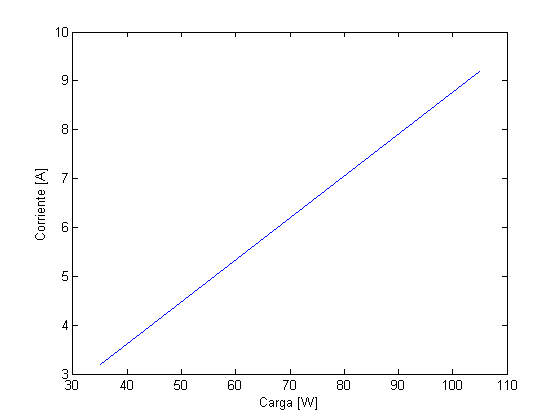 AUTOMATIZACIÓN DE UN SISTEMA HIBRIDO DE GENERACION DE ENERGÍA ELÉCTRICA A PARTIR DE UN GASIFICADOR DE BIOMASA Y UN SISTEMA FOTOVOLTAICO
Lasso E.
40
ANALISIS DE RESULTADOS
AUTOMATIZACIÓN DE UN SISTEMA HIBRIDO DE GENERACION DE ENERGÍA ELÉCTRICA A PARTIR DE UN GASIFICADOR DE BIOMASA Y UN SISTEMA FOTOVOLTAICO
Lasso E.
41
ANALISIS DE RESULTADOS
AUTOMATIZACIÓN DE UN SISTEMA HIBRIDO DE GENERACION DE ENERGÍA ELÉCTRICA A PARTIR DE UN GASIFICADOR DE BIOMASA Y UN SISTEMA FOTOVOLTAICO
Lasso E.
42
ANALISIS DE RESULTADOS
AUTOMATIZACIÓN DE UN SISTEMA HIBRIDO DE GENERACION DE ENERGÍA ELÉCTRICA A PARTIR DE UN GASIFICADOR DE BIOMASA Y UN SISTEMA FOTOVOLTAICO
Lasso E.
43
ANALISIS DE RESULTADOS
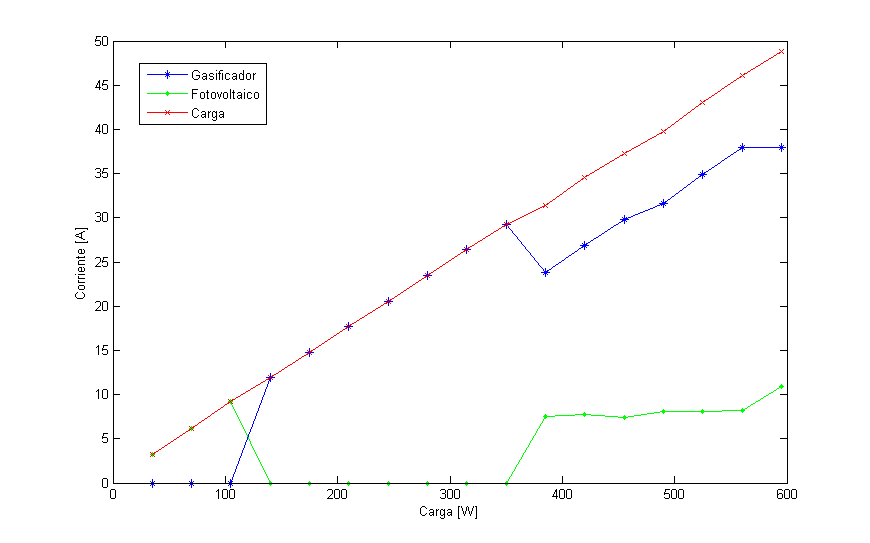 AUTOMATIZACIÓN DE UN SISTEMA HIBRIDO DE GENERACION DE ENERGÍA ELÉCTRICA A PARTIR DE UN GASIFICADOR DE BIOMASA Y UN SISTEMA FOTOVOLTAICO
Lasso E.
44
CONCLUSIONES Y RECOMENDACIONES
AUTOMATIZACIÓN DE UN SISTEMA HIBRIDO DE GENERACION DE ENERGÍA ELÉCTRICA A PARTIR DE UN GASIFICADOR DE BIOMASA Y UN SISTEMA FOTOVOLTAICO
Lasso E.
45
CONCLUSIONES Y RECOMENDACIONES
AUTOMATIZACIÓN DE UN SISTEMA HIBRIDO DE GENERACION DE ENERGÍA ELÉCTRICA A PARTIR DE UN GASIFICADOR DE BIOMASA Y UN SISTEMA FOTOVOLTAICO
Lasso E.
46
CONCLUSIONES Y RECOMENDACIONES
AUTOMATIZACIÓN DE UN SISTEMA HIBRIDO DE GENERACION DE ENERGÍA ELÉCTRICA A PARTIR DE UN GASIFICADOR DE BIOMASA Y UN SISTEMA FOTOVOLTAICO
Lasso E.
47
CONCLUSIONES Y RECOMENDACIONES
AUTOMATIZACIÓN DE UN SISTEMA HIBRIDO DE GENERACION DE ENERGÍA ELÉCTRICA A PARTIR DE UN GASIFICADOR DE BIOMASA Y UN SISTEMA FOTOVOLTAICO
Lasso E.
48
CONCLUSIONES Y RECOMENDACIONES
AUTOMATIZACIÓN DE UN SISTEMA HIBRIDO DE GENERACION DE ENERGÍA ELÉCTRICA A PARTIR DE UN GASIFICADOR DE BIOMASA Y UN SISTEMA FOTOVOLTAICO
Lasso E.
49